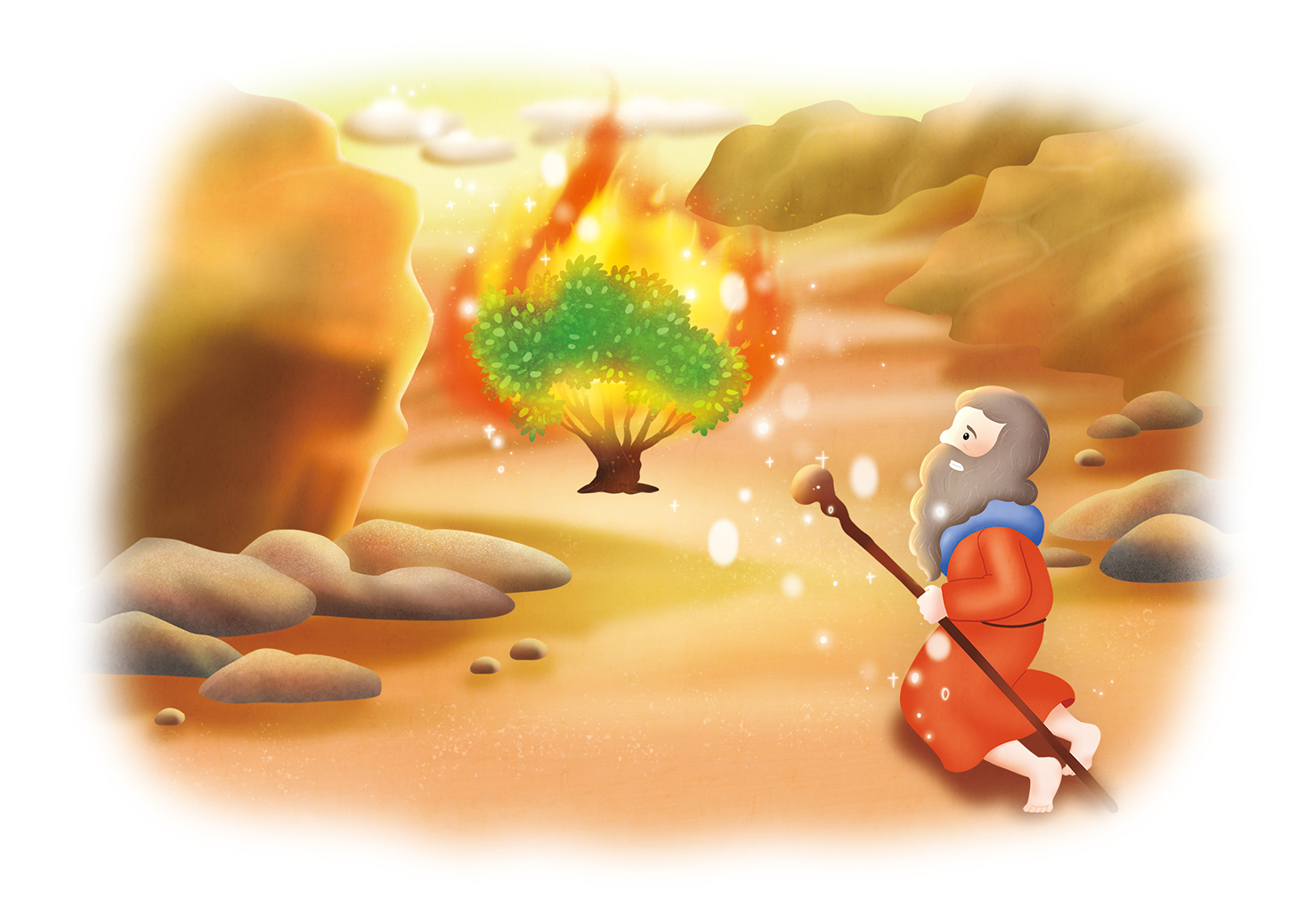 モーセが　あらかじめ
あじわった　こと
しゅつエジプト 
3しょう 18せつ
(사)세계복음화전도협회어린이선교국
ふかい　いのりの　おくぎの　なかで　
れいはいを　ささげよう
じょろん
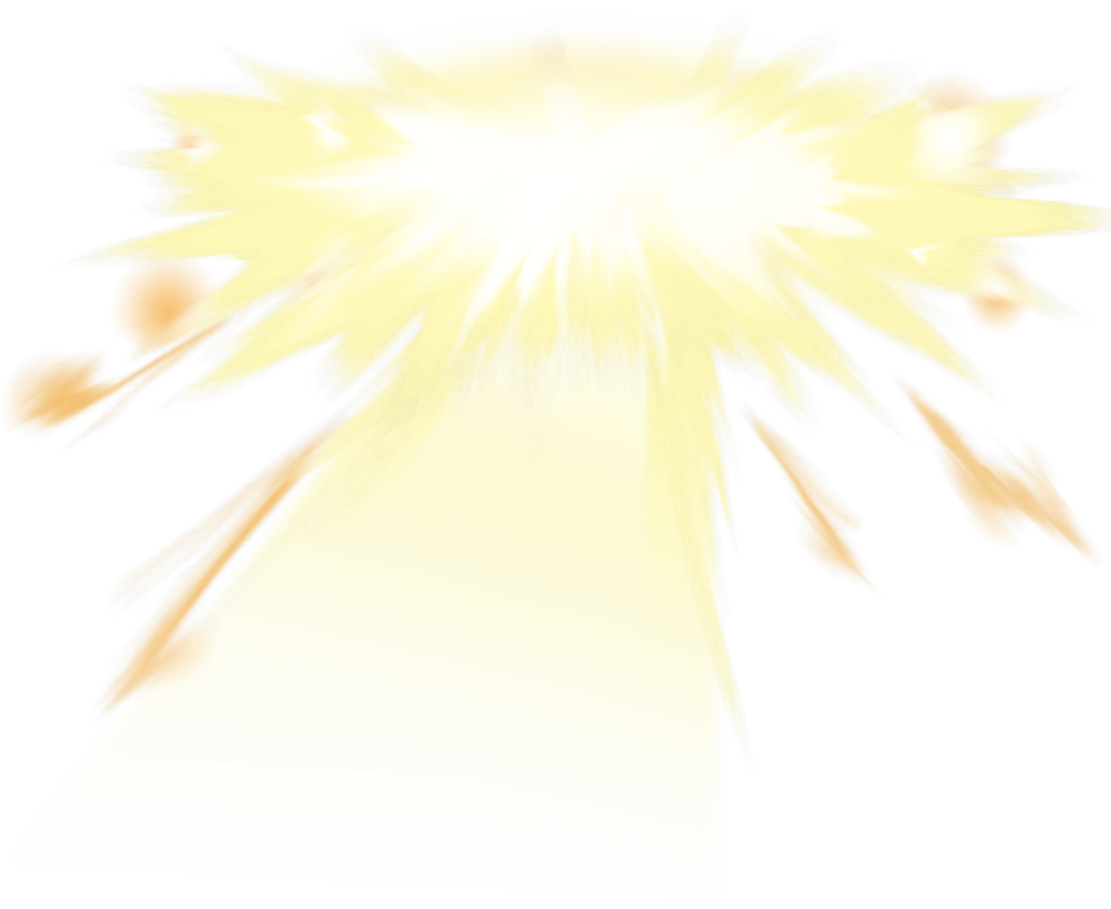 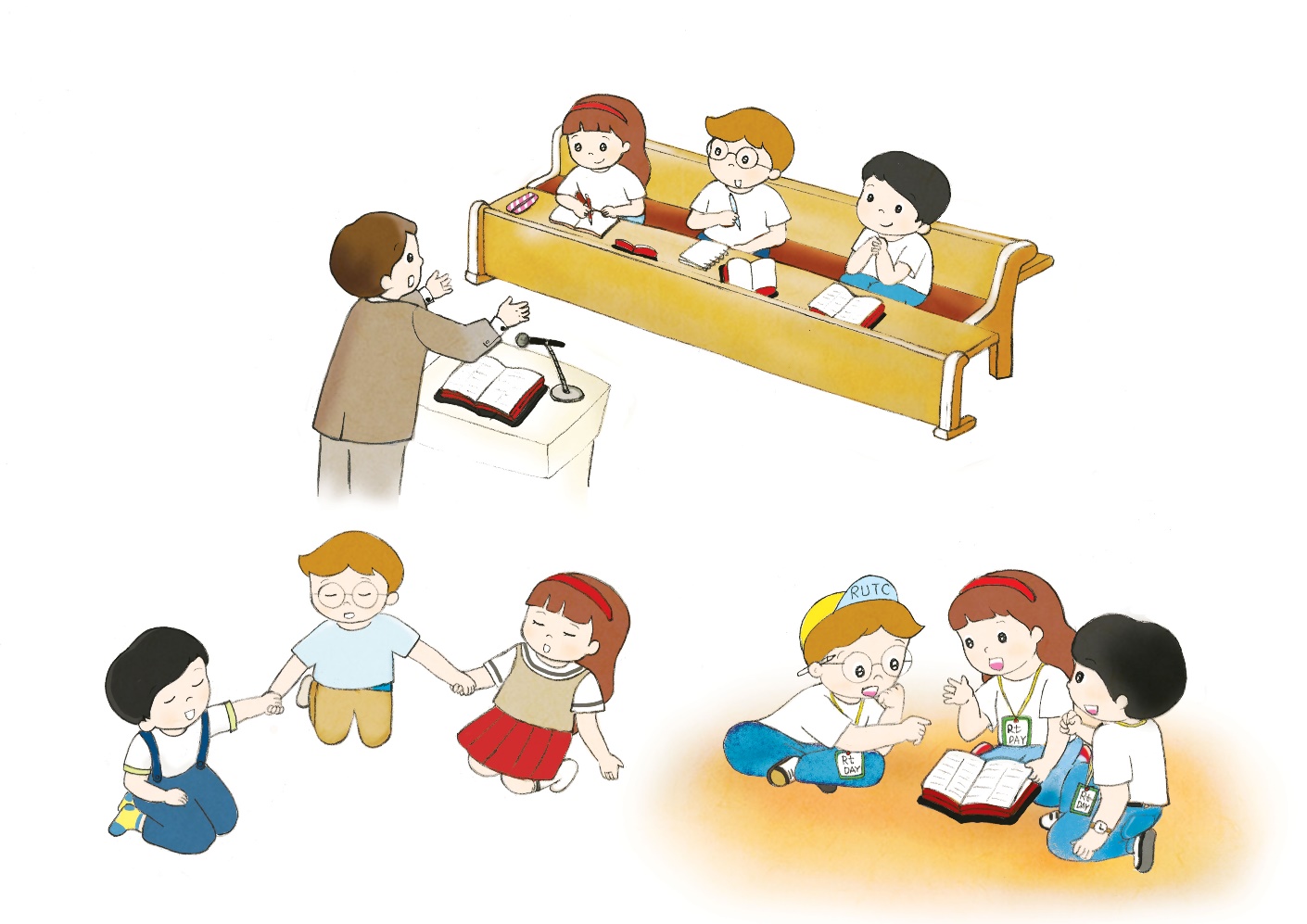 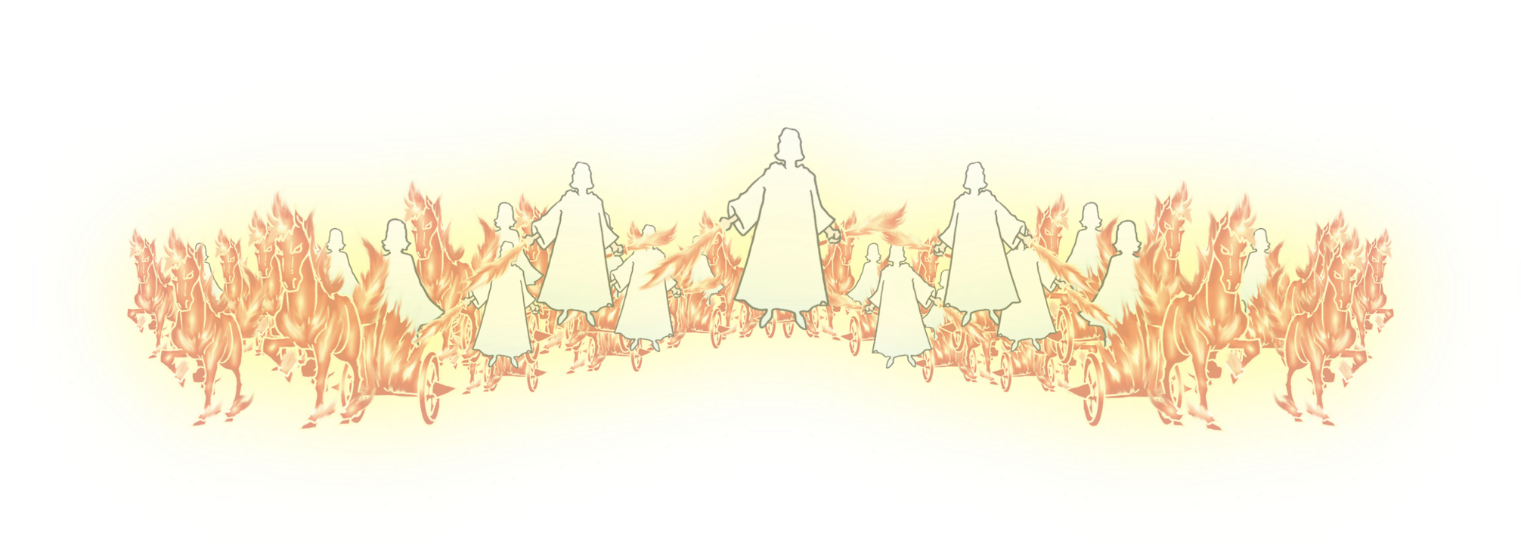 れいはいは　かみさまが　わたしを
　みことばによって　さいそうぞう
　してくださる　じかんです
かんがえ
へんか
サミット
こくいん、ね、
たいしつ
1. けいやくの　おくぎを　もっていた　
　　　　　　　　かけいに　モーセは　うまれました
ほんろん
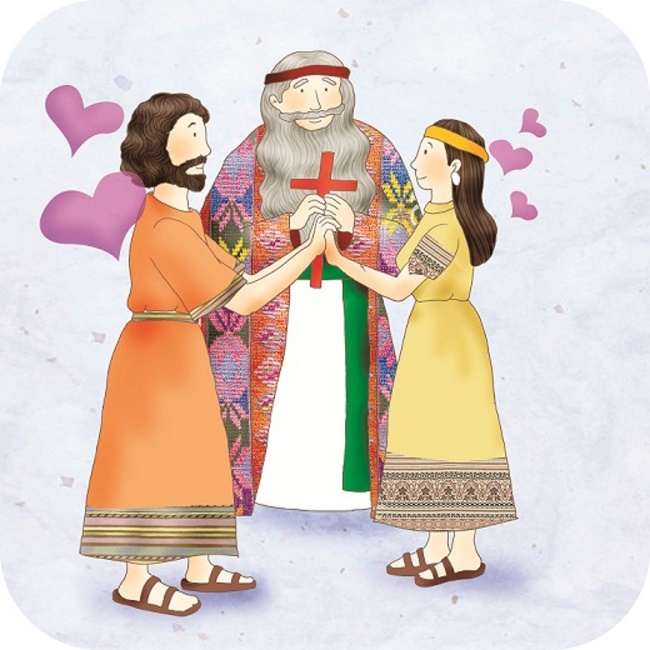 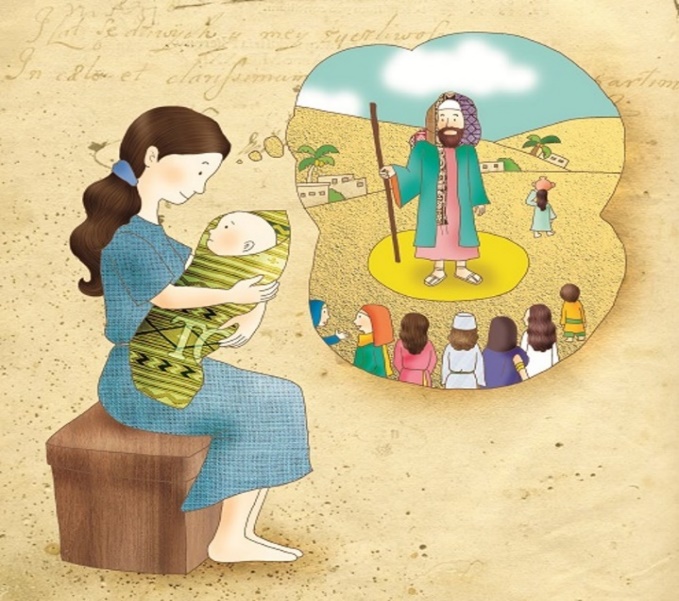 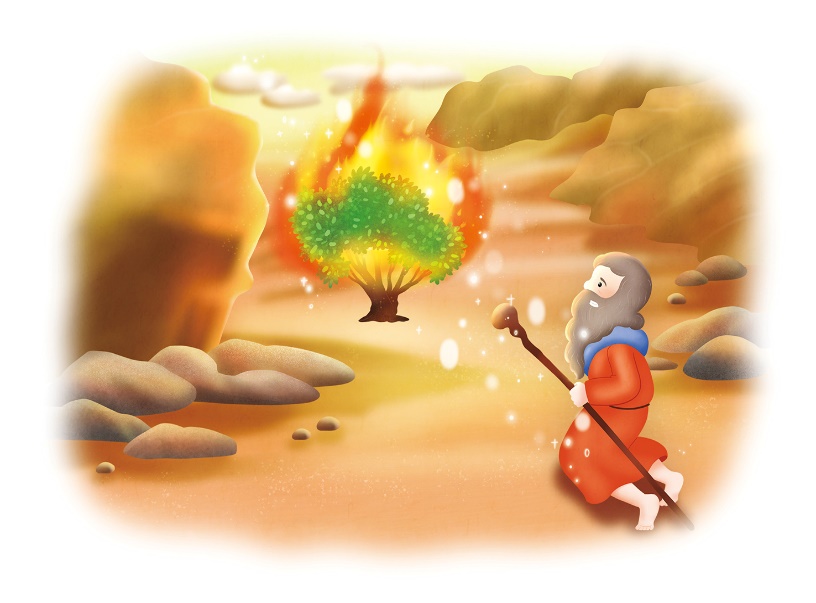 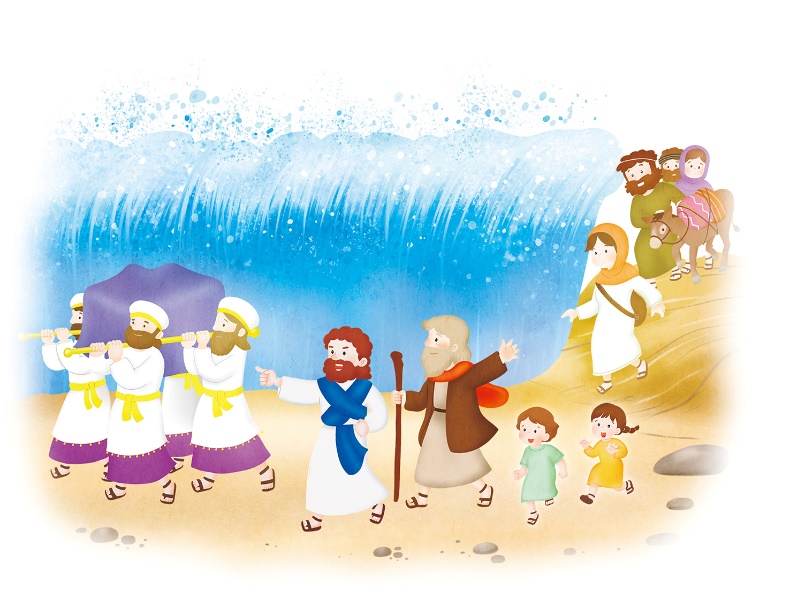 モーセは　ははおやを　
とおして　けいやくを　
つたえて　もらい　その　けいやくが　こくいん　
されました
モーセは　くなんを
　とおして　
けいやくに　ねを　
おろしました
モーセは　ききを
とおして　けいやくが
　たいしつに　
なりました
2. かみさまが　モーセに　
ちの　けいやくを　かたられました
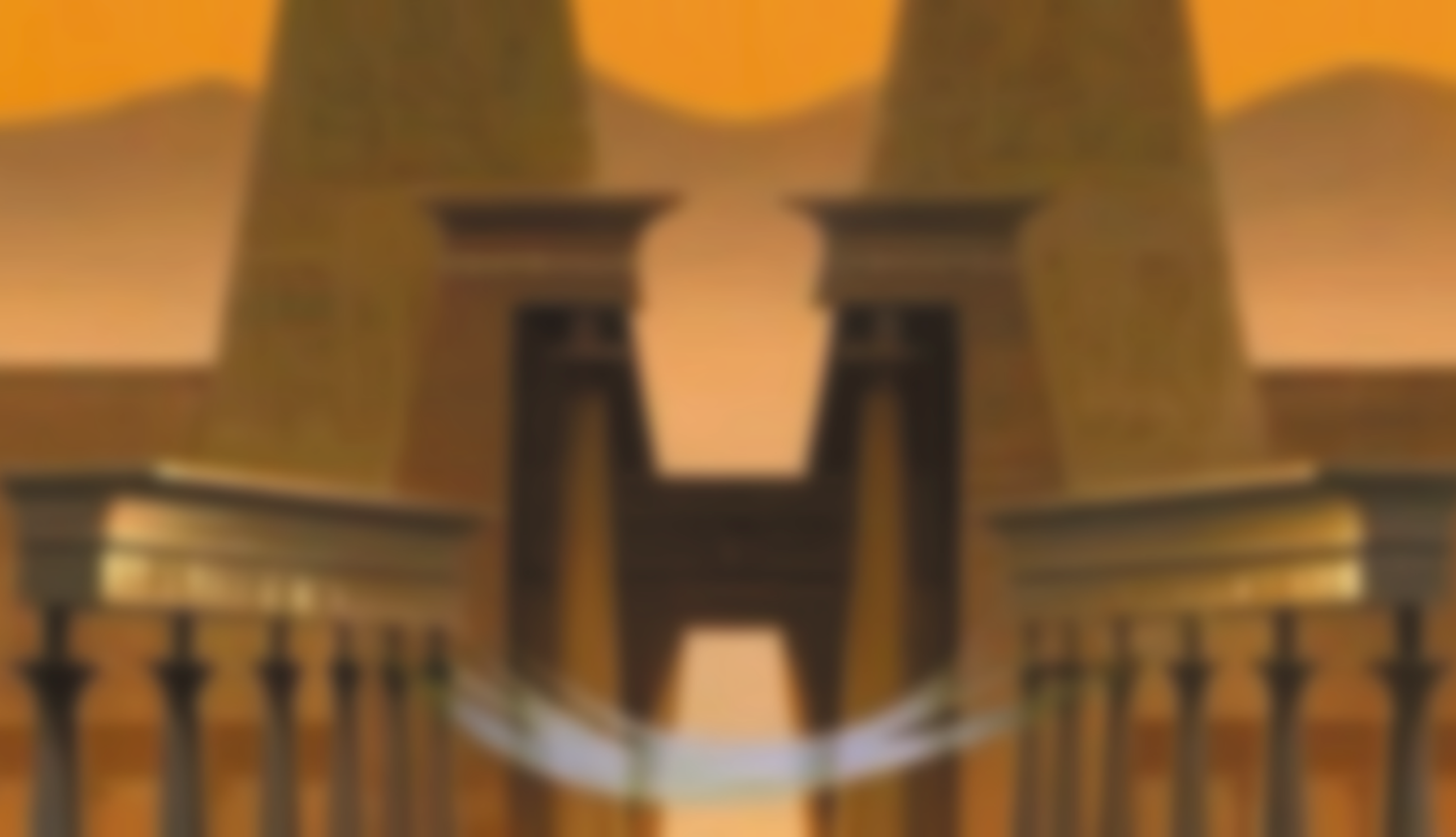 ほんろん
1)ちちを　のんでいた　ときに　
ははから　きいた　けいやくでした
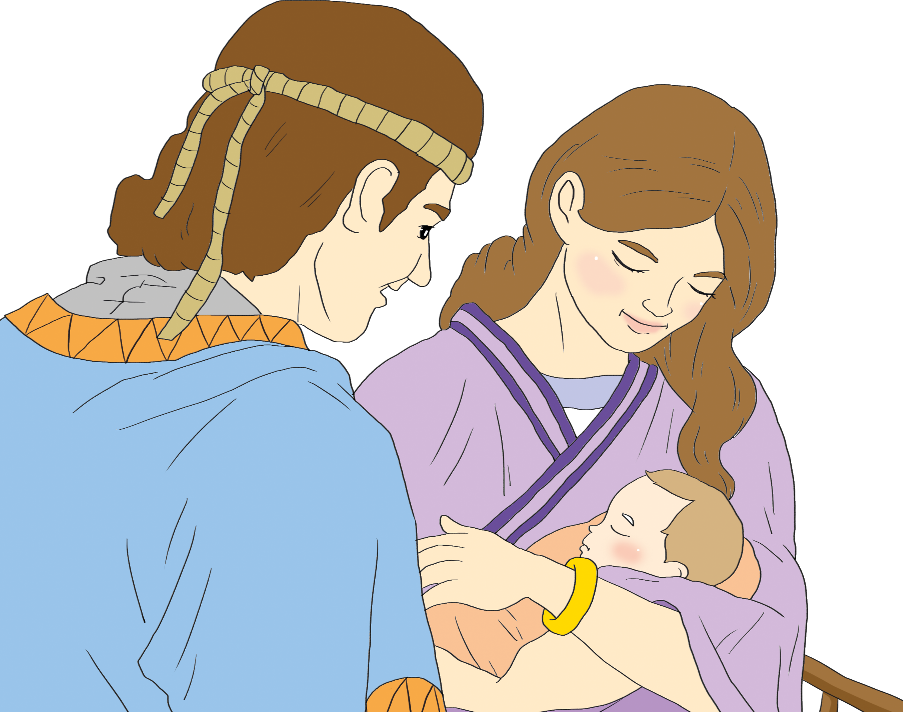 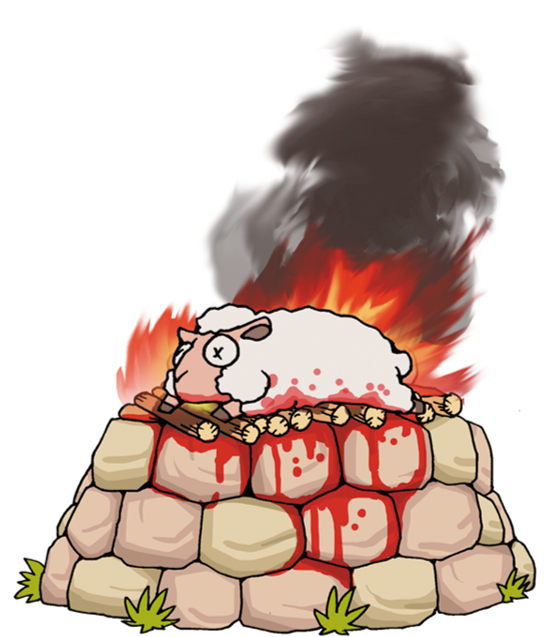 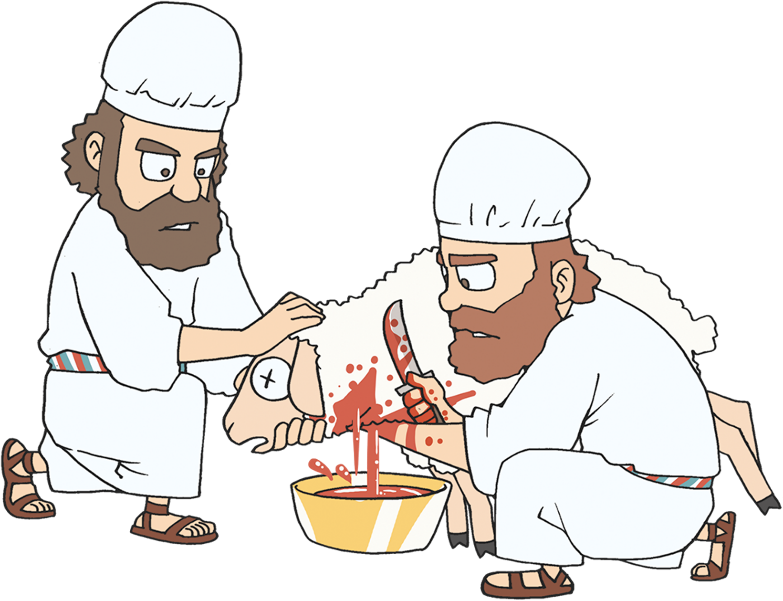 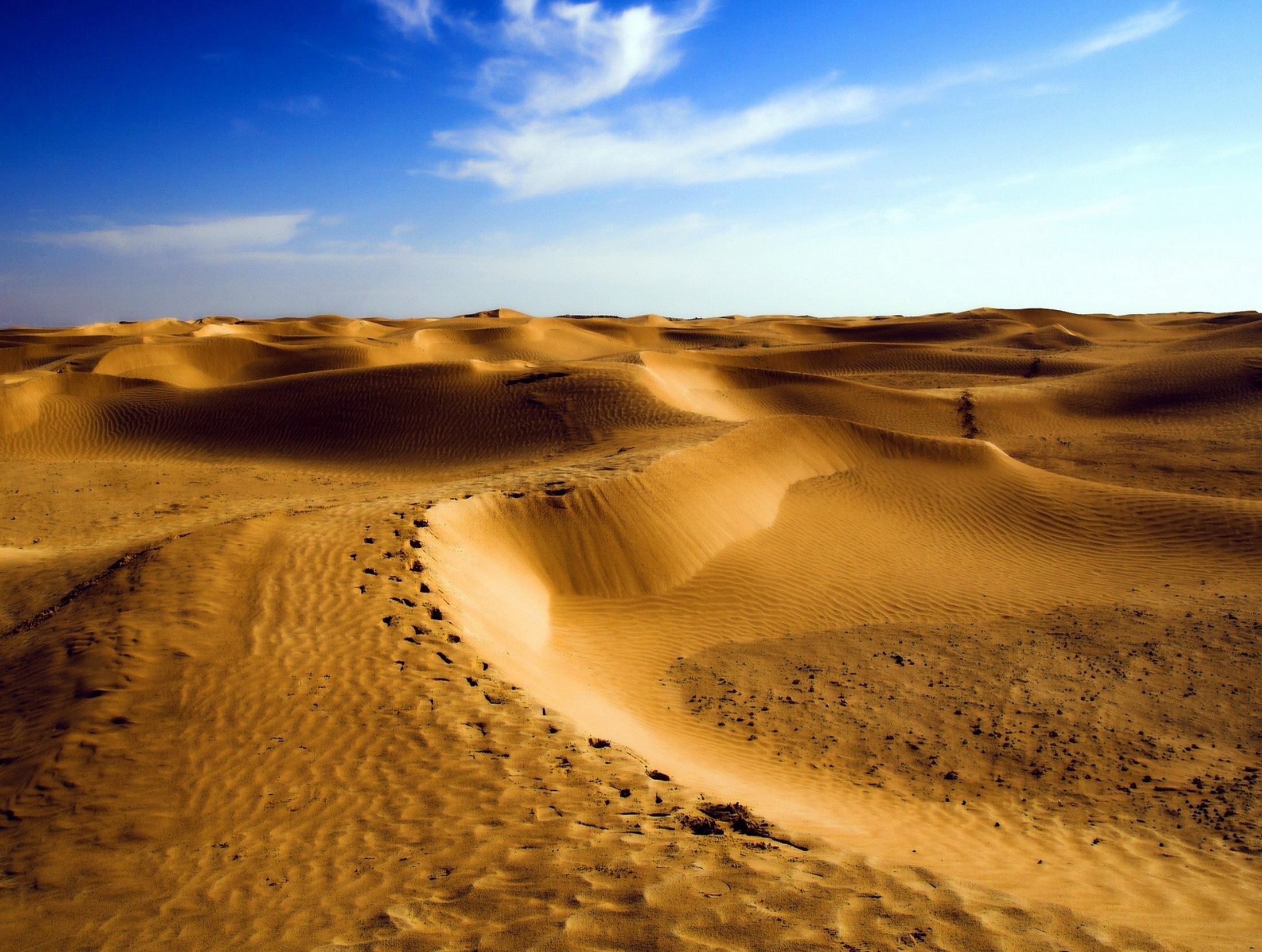 2. かみさまが　モーセに　
ちの　けいやくを　かたられました
ほんろん
2)80ねんかん　こころに　ほかんして　かくにんしていた　けいやくでした
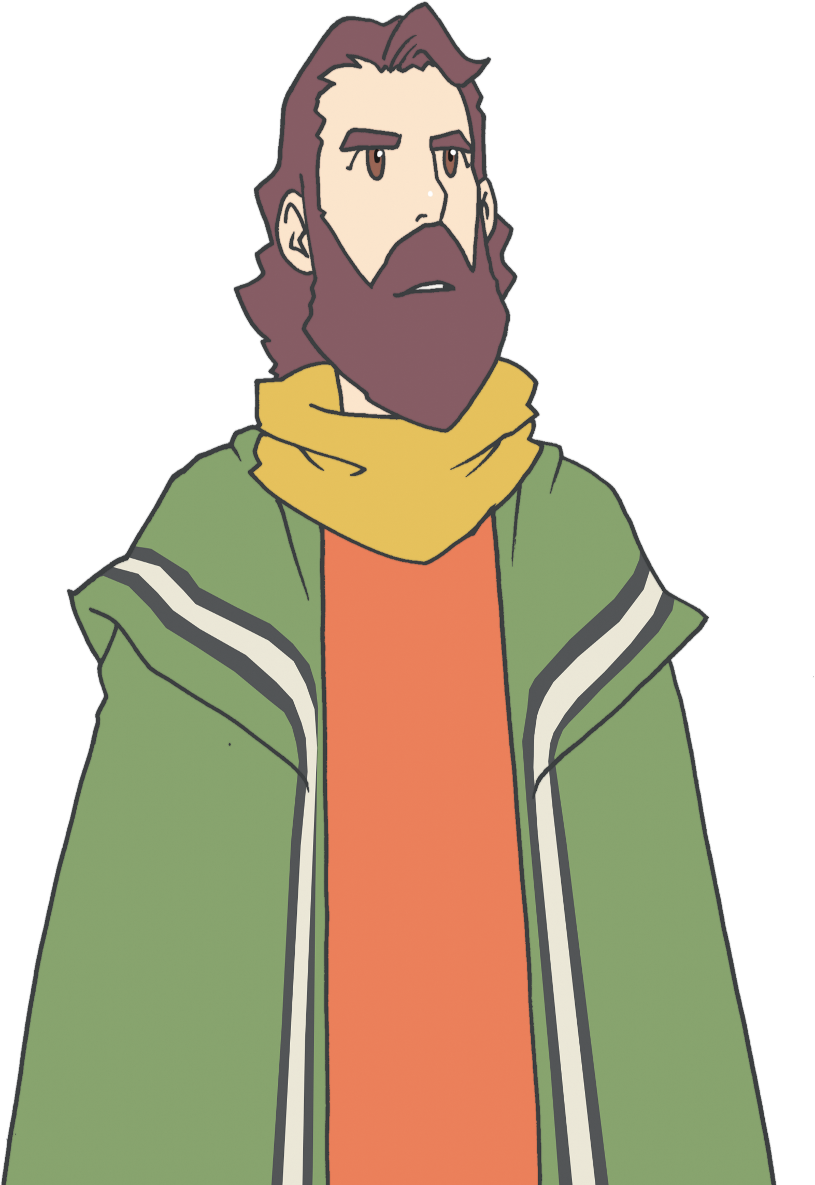 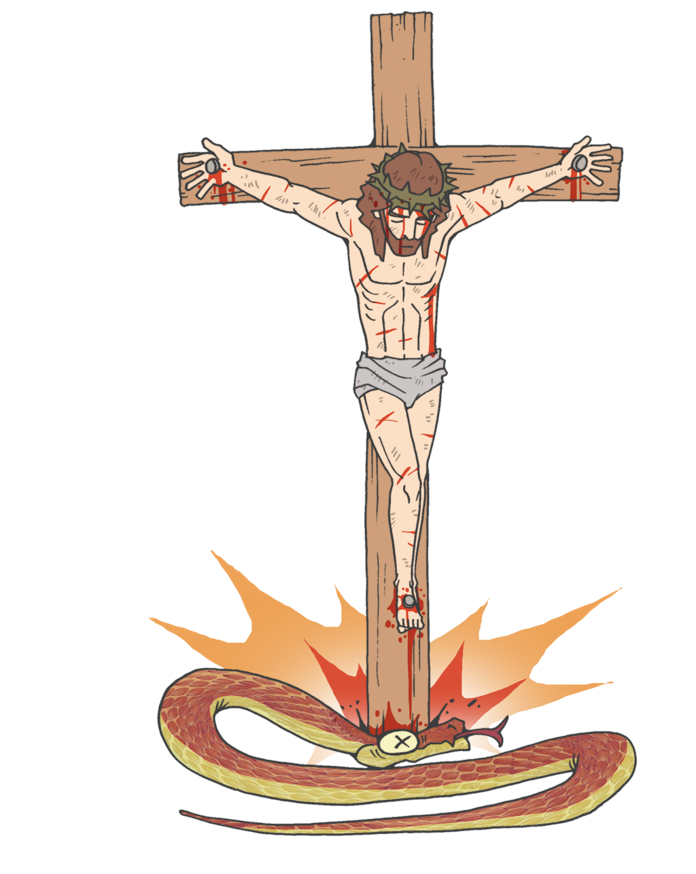 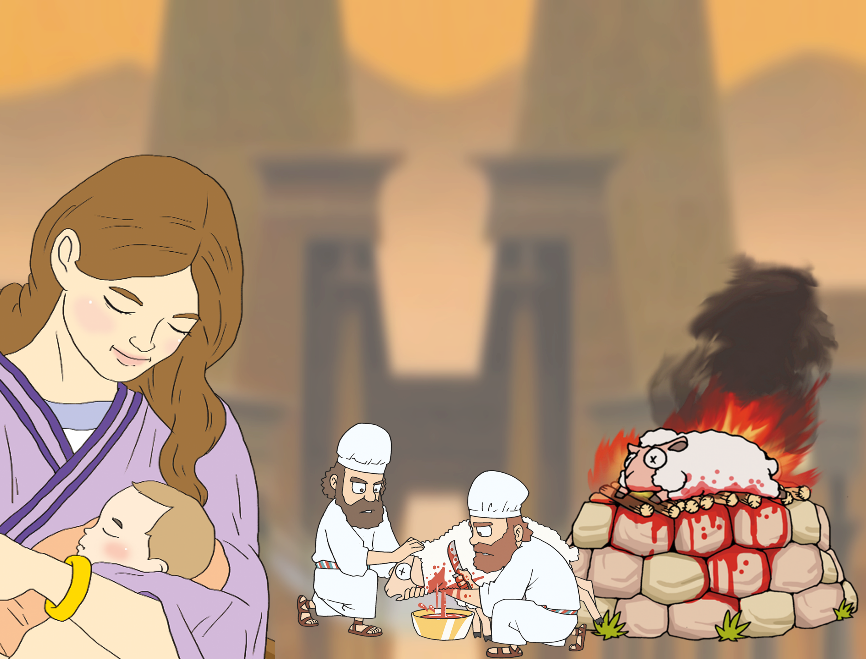 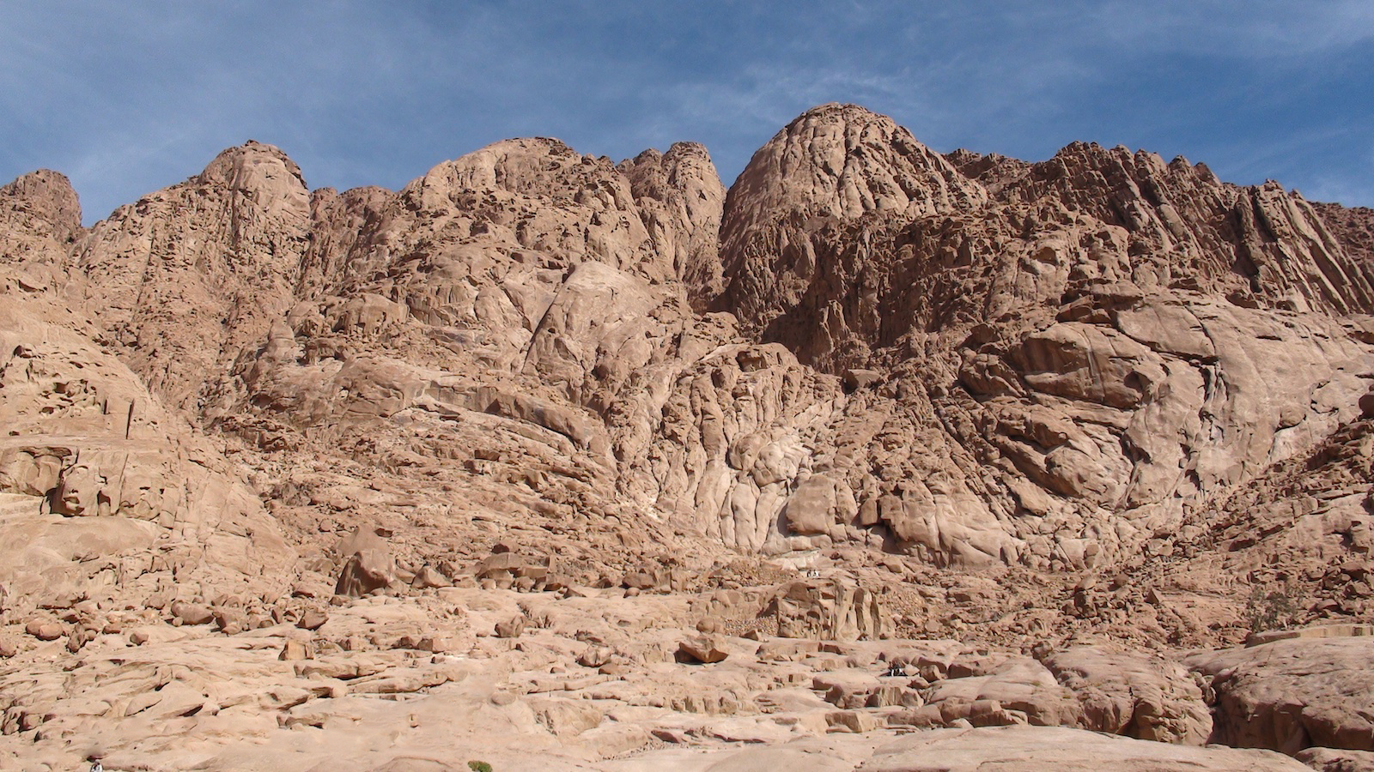 2. かみさまが　モーセに　
ちの　けいやくを　かたられました
ほんろん
3)ホレブの　やまで　もういちど　けいやくを　かくにん　されました
ここは　せいなる　ちである　はきものを　ぬぎなさい
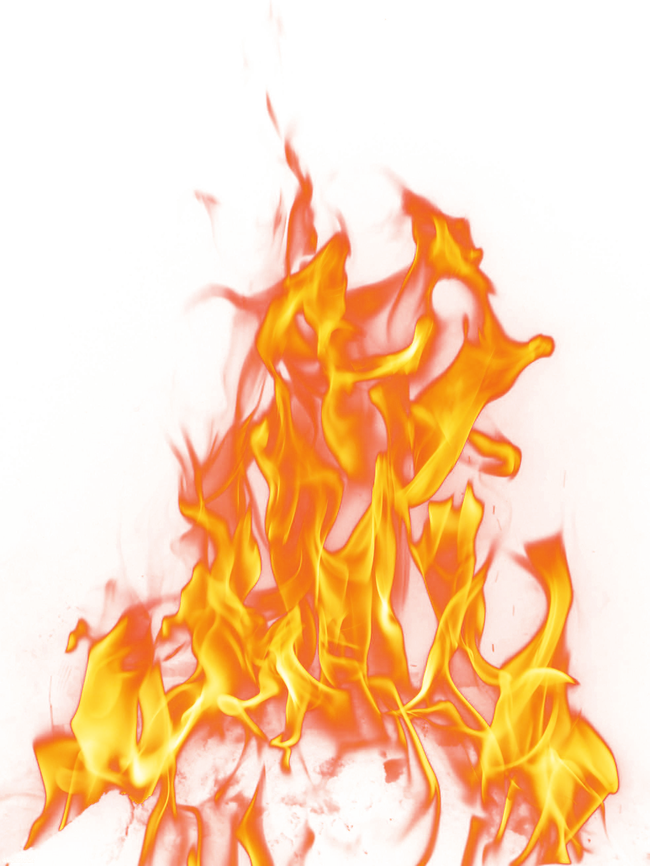 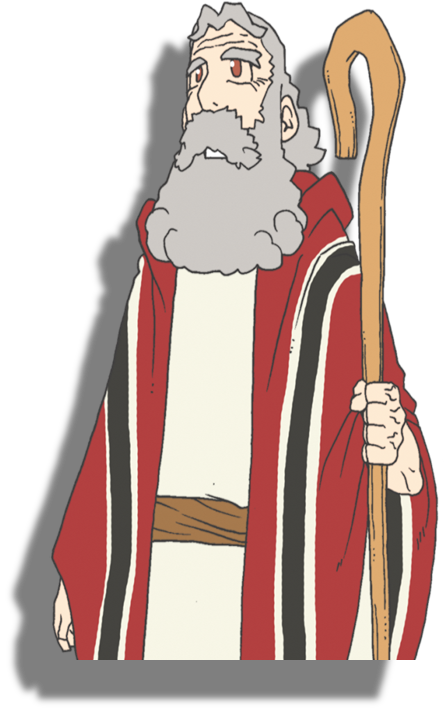 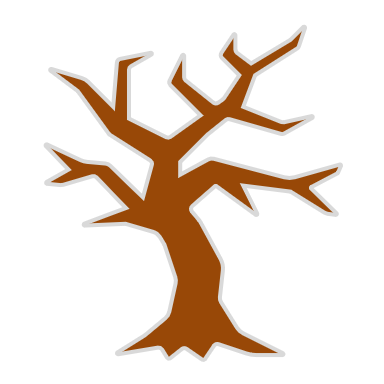 3. けいやくを　にぎっていた　イスラエル
みんぞくは　しゅエジプト　しました
ほんろん
1)エジプトを　１０のわざわいを　とおして　
さばかれました
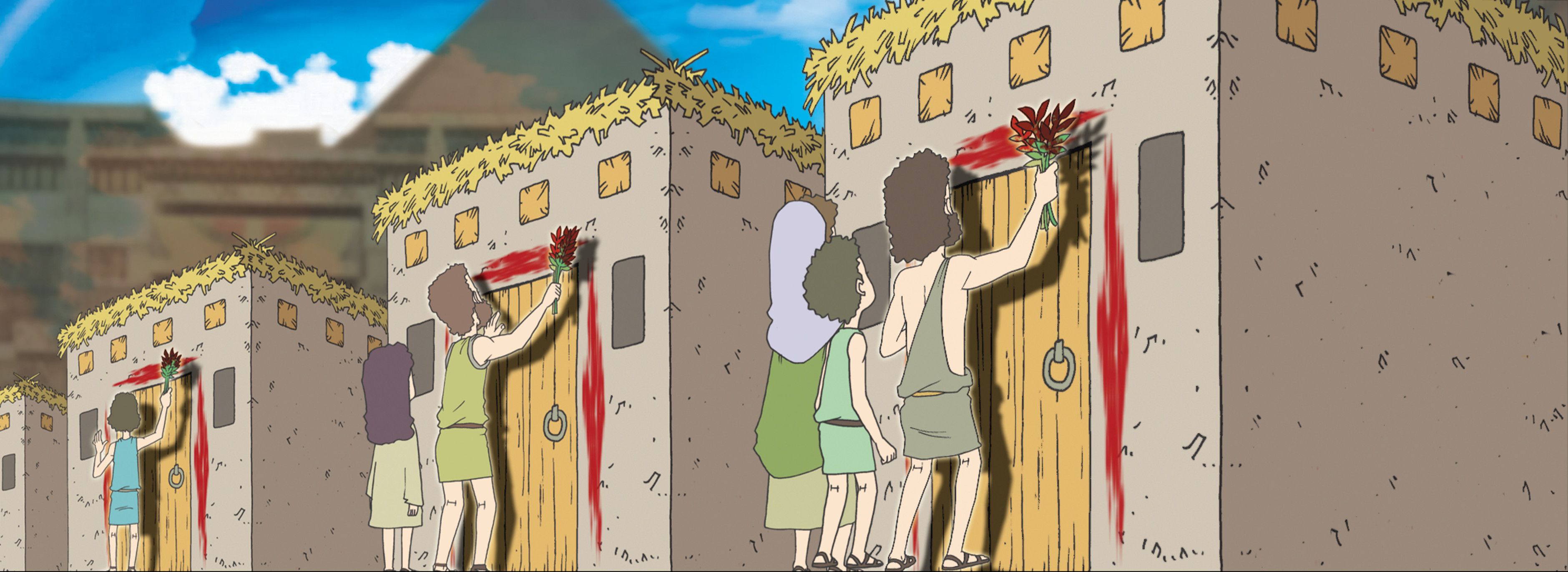 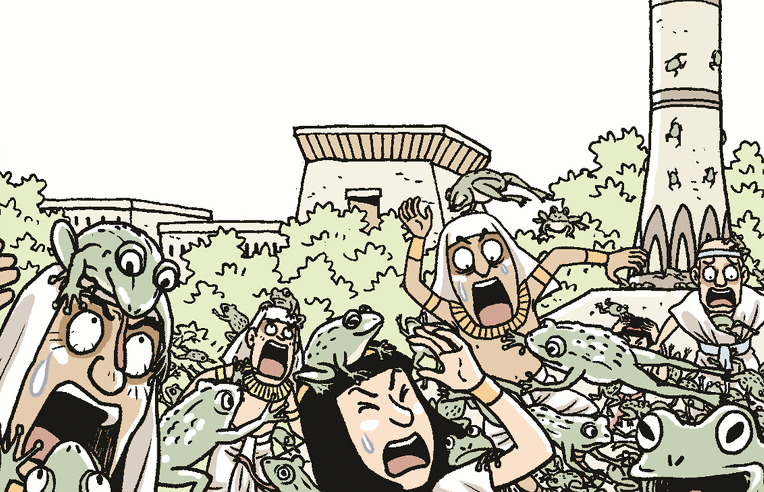 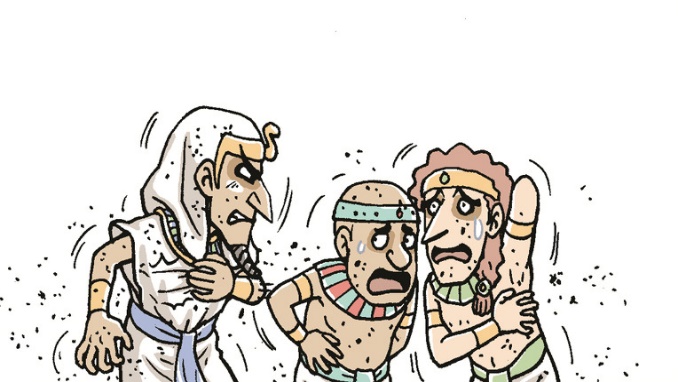 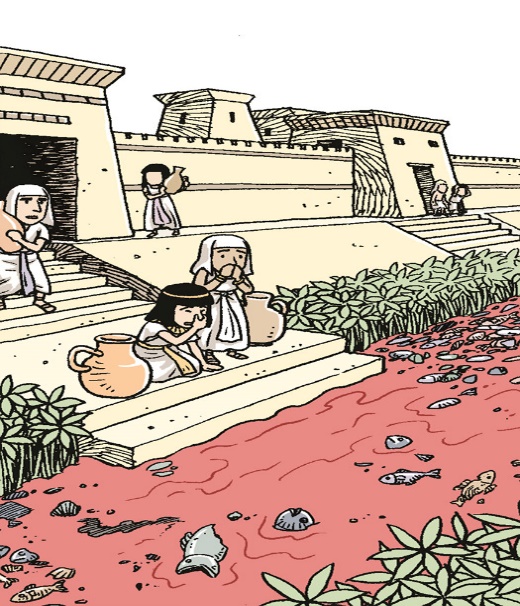 ぶよ
かえる
ち
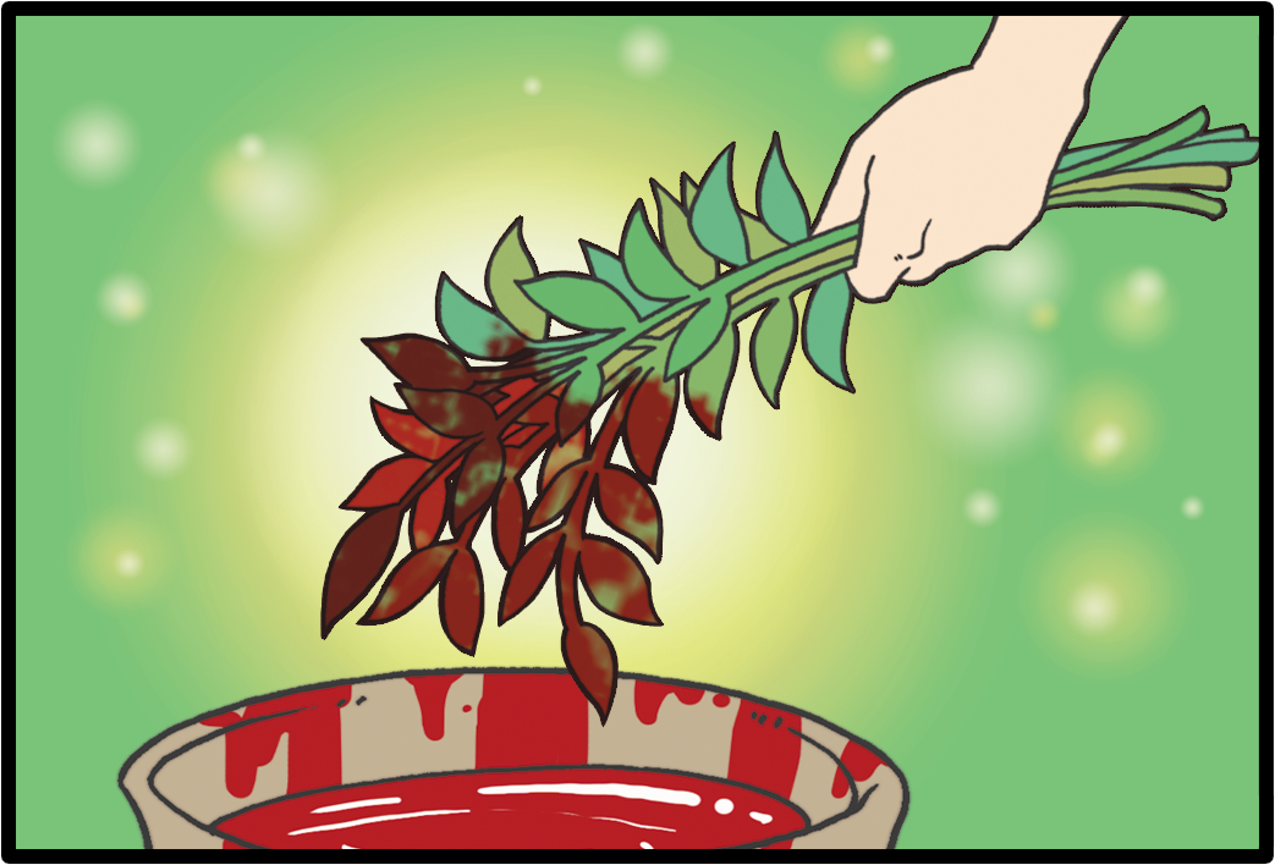 2)かみさまが　１０のわざわいを　１０のきせきに　
かえられました
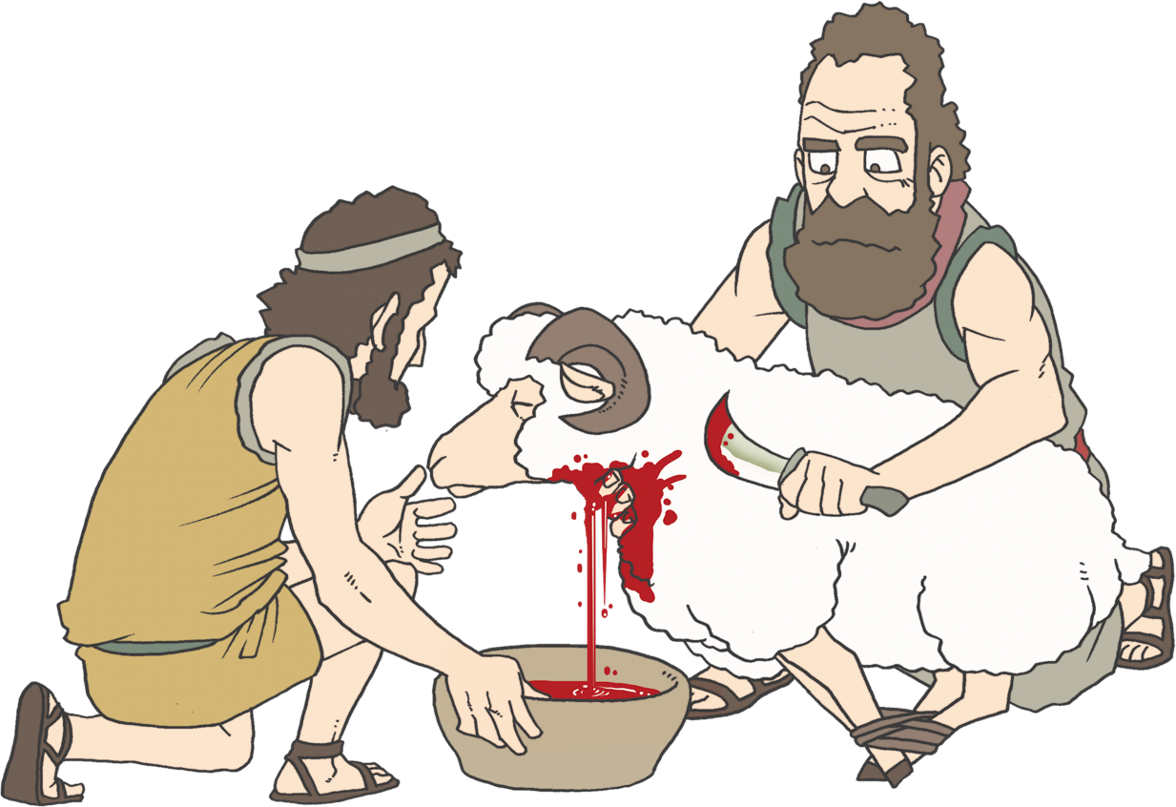 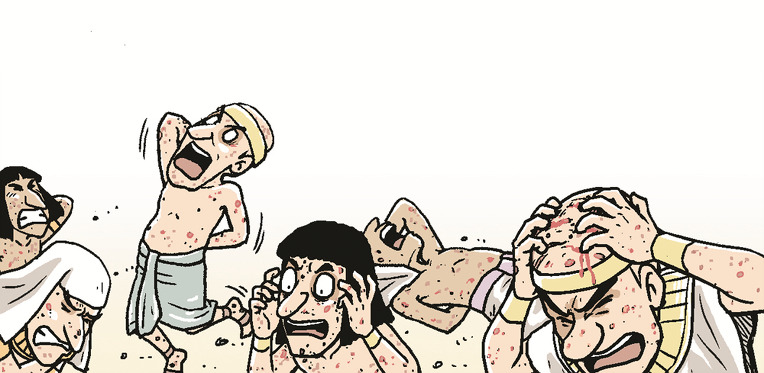 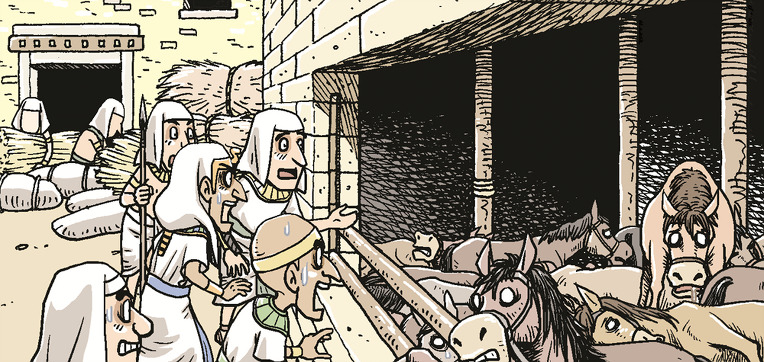 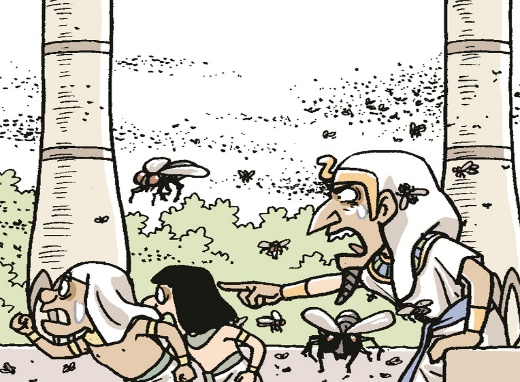 しゅもつ
はえ
かちく
3)エジプトに　おこった　１０のわざわいは
せかいふくいんかの　しょうこに　なりました
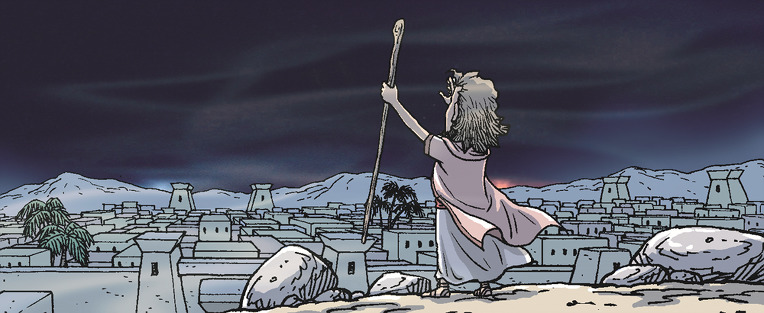 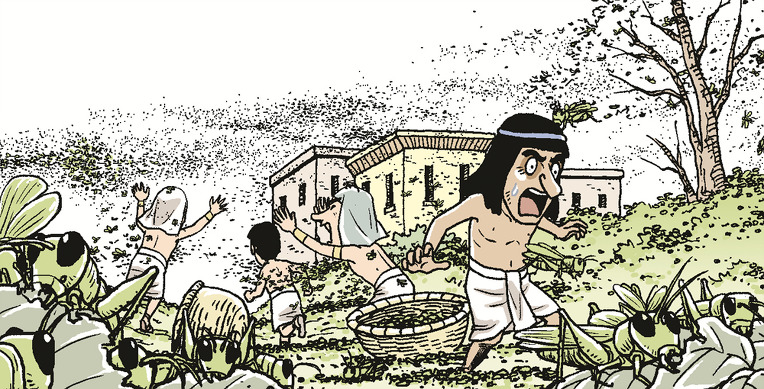 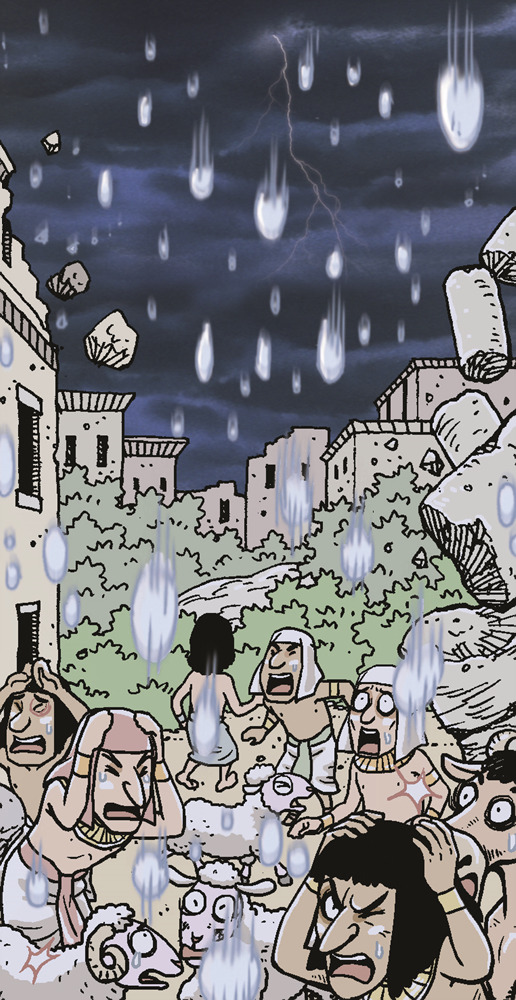 くらやみ
ひょう
いなご
성경 2.0 공식 블로그 (daum.net)
Nobody                   Everybody
けつろん
ミッションホーム
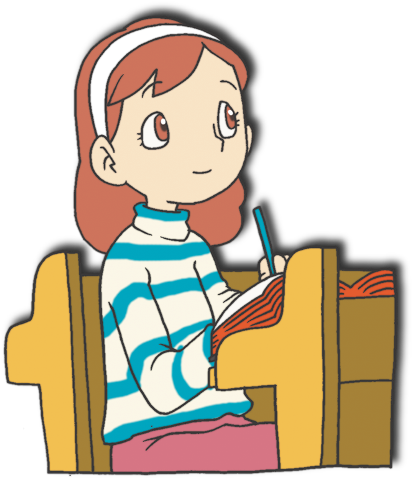 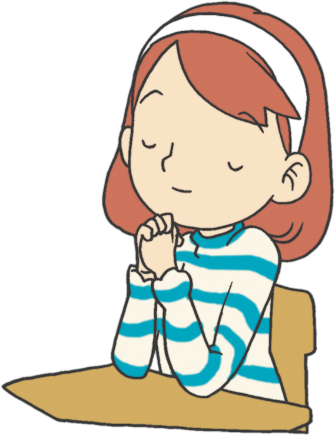 チームの
はたらき
せんもんきょうかい
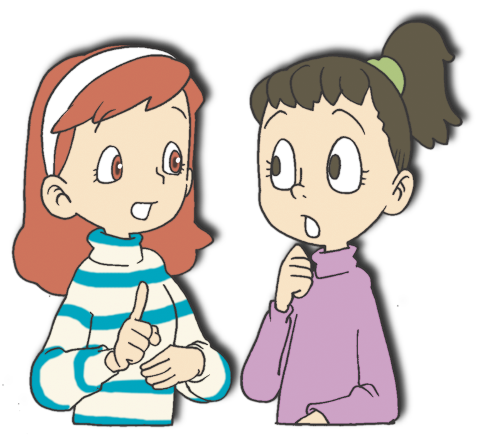 タラッパン
ちきょうかい
を
し
て
こく　いん　し　よう
フォーラム
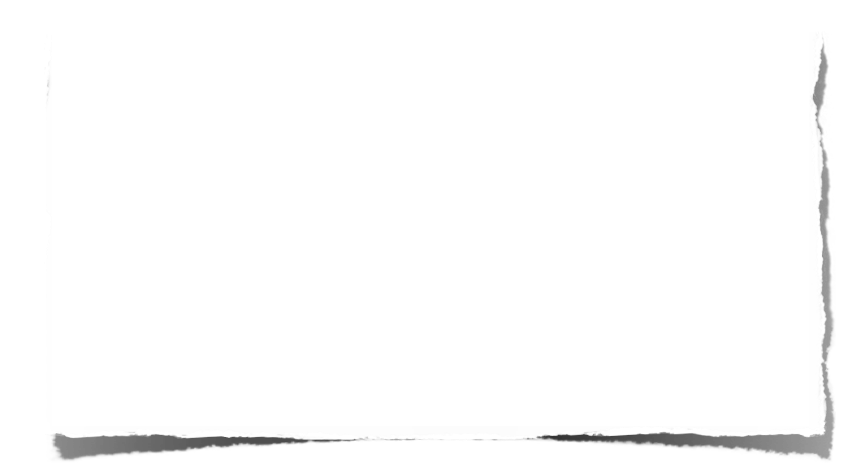 みことば　–　モーセは おさないときに　こくいん　
　された　けいやくが　ねを　おろし　たいしつに　なって
　　　　せかいふくいんかの　しゅやくに　なりました
じっせん　–　みことばの　なかで　きこえた　ぶぶんを
　じか　え、　まんが　など　さくひんで　のこしましょう
いのり　ｰ　みことばを　かんがえて　いのりぶんを
かいてみよう